Temadrøftelse om samarbejde
Punkt 1, 23. januar 2020
Organisationsdiagram
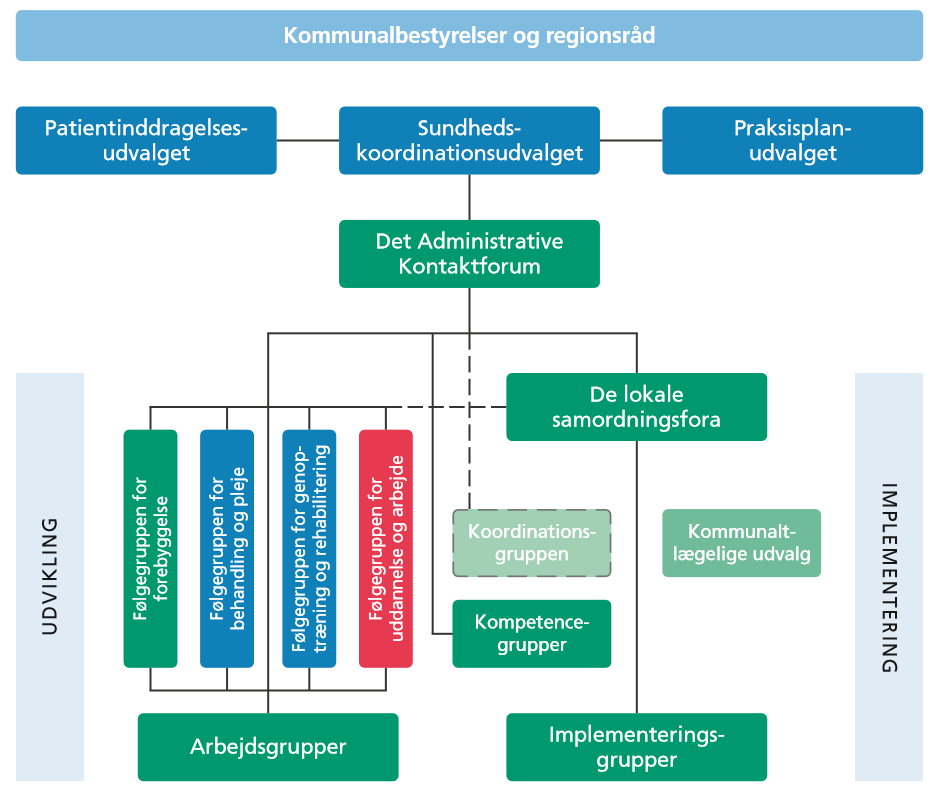 2
Erfaringer fra det tidligere samarbejde
Erfaringerne viser, at samarbejdet i den tidligere periode særligt er lykkes, når:

Der har været en god og tydelig dialog mellem følgegrupper og samordningsfora 

Samordningsforaene har været inddraget fra begyndelsen i forbindelse med udviklingen af indsatser, fx ved deltagelse i workshops omkring forløbsprogrammerne
3
[Speaker Notes: Erfaringerne er baseret]
Udfordringer i samarbejdet
Erfaringerne viser, at samarbejdet i den tidligere periode er udfordret, når:

Der er utydelig kommunikation mellem følgegrupper og samordningsfora

Det har været uklart for samordningsforaerne, hvilken rolle de skulle spille i en given sag (manglende forventningsafstemning)
4
Forslag til løsninger
Tydelige kommunikationsveje mellem følgegrupper, kompetencegrupper og samordningsfora

Generiske sagsfremstillinger

Løbende inddragelse af de lokale samordningsfora i udviklingen af indsatser

Løbende dialog
5
Drøftelse af, hvordan vi kan forbedre samarbejdet
Hvorledes skaber vi tydeligere kommunikationsveje mellem følgegrupper, kompetencegrupper og samordningsfora?

Hvorledes sikrer vi tidligere og mere involvering af de lokale samordningsfora?

Hvilken rolle spiller Det Administrative Kontaktforum i at lykkes med Sundhedsaftalen 2019-23? 

Hvordan ser I Koordinationsgruppens rolle i at få samarbejdet til at lykkes?
6